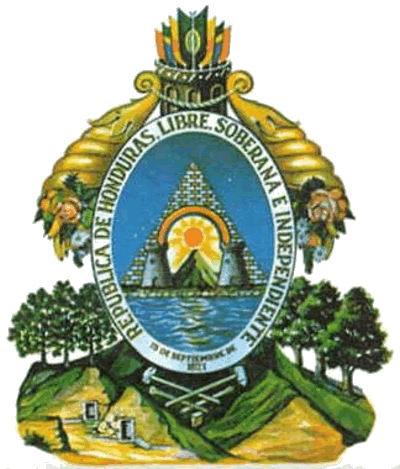 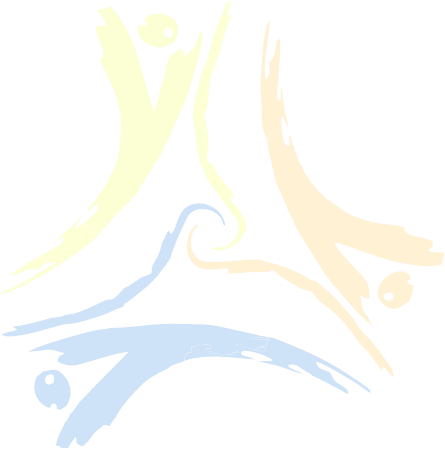 REPÚBLICA DE HONDURAS
Avances en la descentralización en Honduras
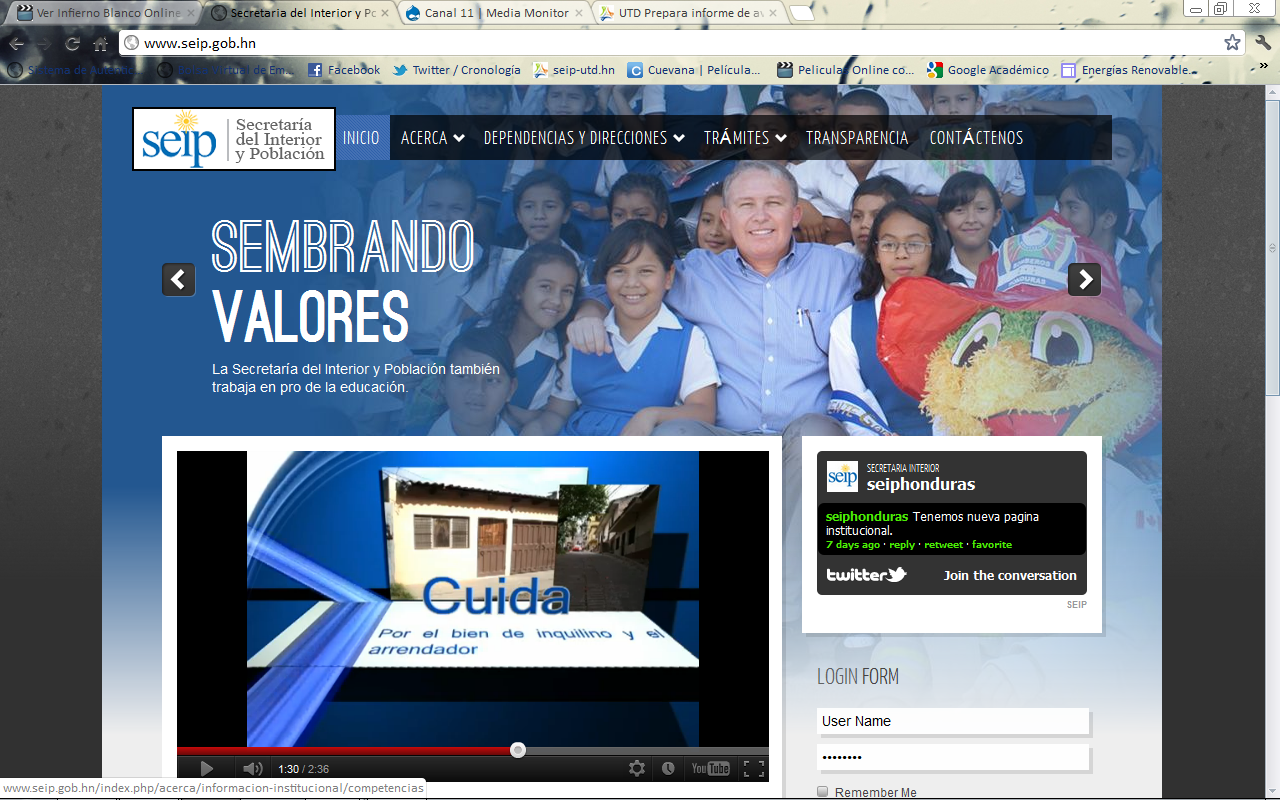 Quito, Ecuador
 10 – 13/Junio/2013
ANTECEDENTES DE LA DESCENTRALIZACIÓN EN HONDURAS
Esfuerzos realizados:
Borrador de Política Nacional de descentralización
2
Ley de Municipalidades
ERP
Elabora el PRODDEL
3
Creación de la CEDE y UTD
Versión Preliminar PRODDEL
Plan Estratégico Descentralización SEIP
2
Política de Descentralización del Estado para el Desarrollo
Ley  Marco de Agua Potable
1
4
1990
1994
2002
2001
2003
2012
2008 - 2009
2010
Sin embargo:
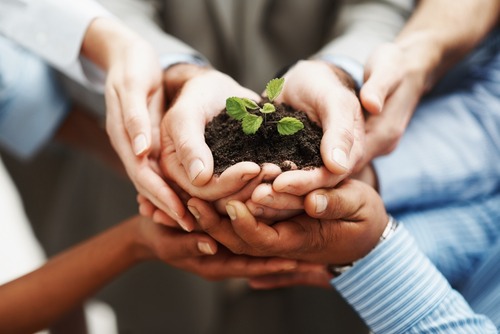 Avances poco significativos en últimos 20 años. 
Enfoque cortoplacista y sin consensos políticos. 
Tres intentos fallidos para tener una Política de Estado
Ausencia de estrategias específicas para su implementación.
¿PORQUÉ DESCENTRALIZAR?
Fortalecimiento cualitativo del Estado y los municipios
Derecho de la población en participar en los asuntos de las gestión pública
Mejorar la eficiencia en el gasto público
Mejorar el bienestar social
Contribuir al logro de los objetivos y metas prescritos en la Visión de País.
Alcanzar el 40% de la Inversión Publica para el año 2038
Acercamiento de la gestión pública a su población, facilitando su acceso a los servicios públicos
Eficiencia, equidad, control Político, social y rendición de cuentas
3
Meta 4.2: Haber alcanzado una descentralización de la inversión pública del 40% hacia el nivel municipal
1
Una Honduras sin pobreza, educada y sana, con sistemas consolidados de previsión social.
2
Una Honduras que se desarrolla en democracia, con  seguridad y sin violencia.
VISIÓN DE PAÍS 2010-2038
PLAN DE NACIÓN 2010-2022
Cumplimiento de Plan de Gobierno sobre metas que establecen la creación del Marco Regulatorio de la Descentralización.
Un Estado moderno, transparente, responsable, eficiente y  competitivo.
3
Una Honduras productiva, generadora de oportunidades y empleo, que aprovecha de manera sostenible sus recursos y reduce la vulnerabilidad ambiental.
Cumplimiento a las metas conforme a indicadores  establecidos en el Convenio Marco de PROADES
4
4
MARCO REGULATORIO DE DESCENTRALIZACIÓN
Política de Descentralización del Estado para el Desarrollo (Aprobada)
Ley de Descentralización Hacia los Municipios (En Congreso Nacional)
Ley de Municipios (En Congreso Nacional)
Ley de Carrera Administrativa Municipal (En Congreso Nacional)
Ley de Finanzas Municipales (En Construcción)
Reforma Constitucional (En Construcción)
5
CONFORMACIÓN DE COMISIÓN TÉCNICA
Secretaría del Interior y Población (SEIP)
Secretaría Técnica de Planificación y Cooperación Externa (SEPLAN)
Secretaría de Finanzas (SEFIN)
Secretaría de Educación (SE)
Fondo Hondureño de Inversión Social (FHIS)
Asociación de Municipios de Honduras (AMHON)
FOPRIDEH
Grupo Sociedad Civil
Mesa de Cooperantes en Descentralización
Universidad Nacional Autónoma de Honduras (UNAH)
Proyecto NEXOS (AID)
6
OBJETO DE LA LEY:
Establecer el marco legal e institucional para dirigir, administrar, coordinar, e impulsar la descentralización …
Definir y contribuir a regular las competencias privativas del nivel municipal, las reservadas a  las entidades del nivel central y las que pueden ser objeto de descentralización…
Establecer las normas, procedimientos y herramientas para planificar, presupuestar, ejecutar, así como supervisar y evaluar el proceso de  descentralización del Estado…
Artículo. 1
8
DESCENTRALIZACIÓN DEL ESTADO
La descentralización es la modalidad de intervención del Estado, mediante la cual éste por medio de las entidades del nivel central, transfiere competencias, autoridad y recursos a los municipios a través de sus respectivos gobiernos, de forma gradual, progresiva, ordenada y responsable. 
Esta modalidad, está orientada a contribuir al logro de los objetivos y metas prescritos en la Visión de País, en los lineamientos e indicadores del Plan de Nación de Honduras y en los planes de descentralización.
Artículo. 4
7
MARCO INSTITUCIONAL PARA LA DESCENTRALIZACIÓN DEL ESTADO
Presidencia de la República
Gobierno Central
Consultivos:
FND
Consejos Regionales
CEDE
Directorio
Secretaría Ejecutiva
Secretarías de Estado, Entidades Desconcentradas y las Empresas e Institutos Públicos
Gobierno Municipal
Municipios
Receptores Únicos de la Descentralización (Artículo 18)
8
Retos y Desafíos
Anteproyecto: Ley de Descentralización
Cabildeo e Incidencia  de los proyectos con los Diputados del Congreso Nacional
Presentación al Pleno del Congreso Nacional
Aprobación de las Leyes
Anteproyecto: Ley de Municipios
Acciones compartidas entre la SEIP, AMHON, FOPRIDEH, Mesa de Cooperantes y demás actores que deseen involucrarse
9
ACCIONES A SEGUIR
10
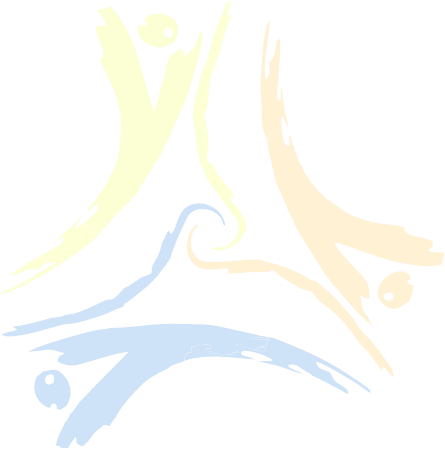 Gracias
www.seip-utd.hn
Secretaría del Interior y Población
Unidad Técnica de Descentralización
LA DESCENTRALIZACION EN HONDURAS AVANZA !!!